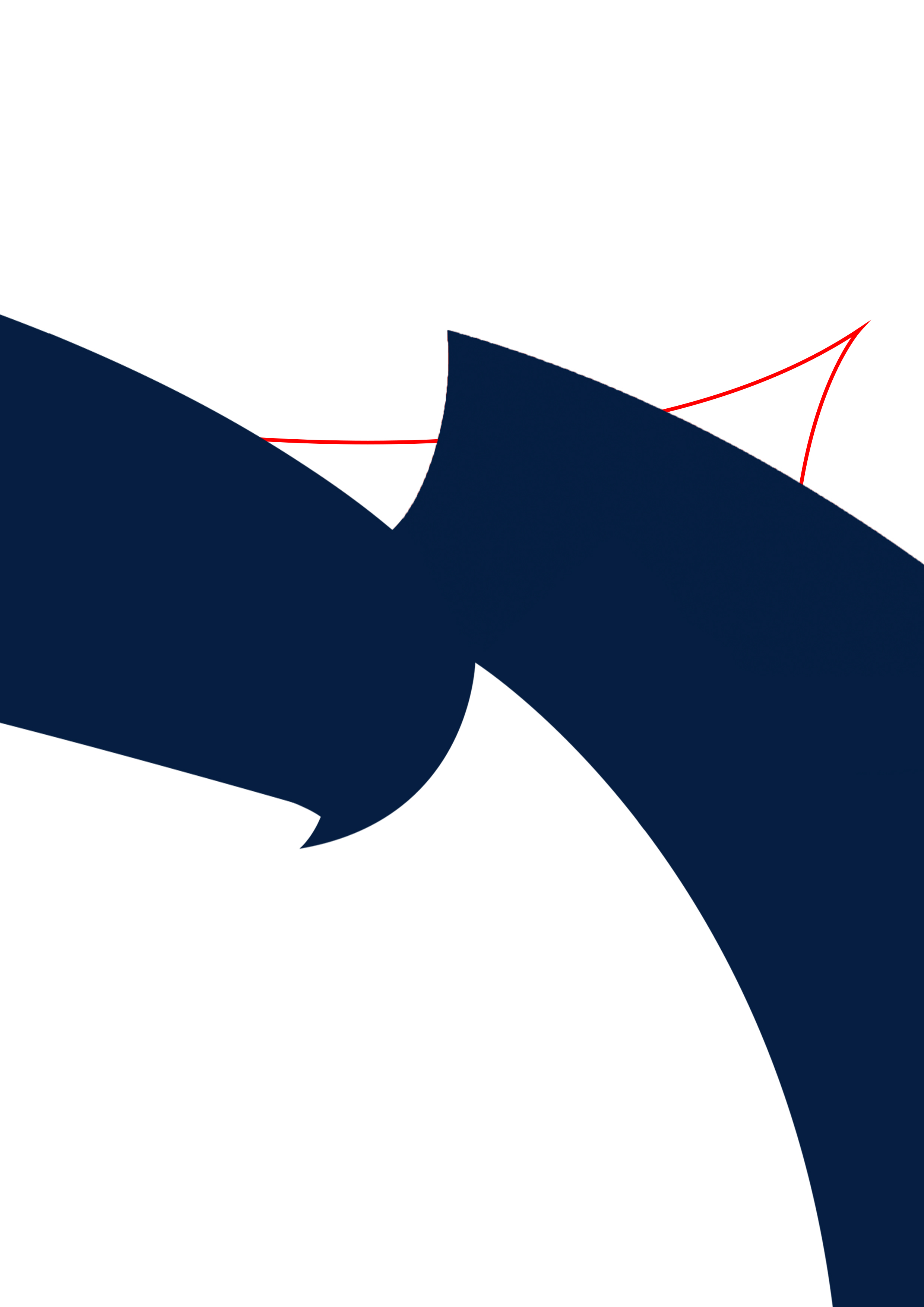 Equal Game Ambassador | Hampshire FA
EMPLOYMENT APPLICATION PACK:
Equal Game Ambassador
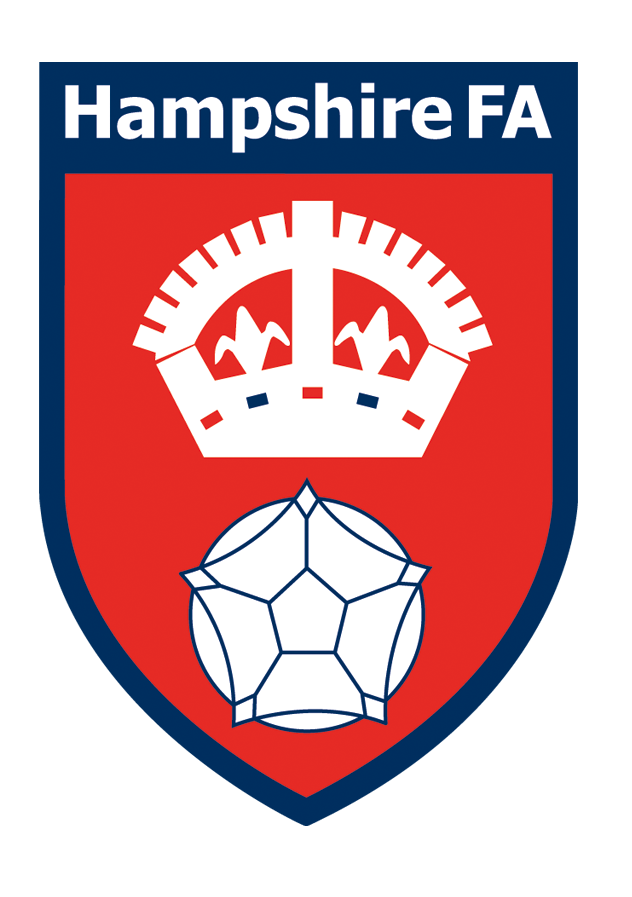 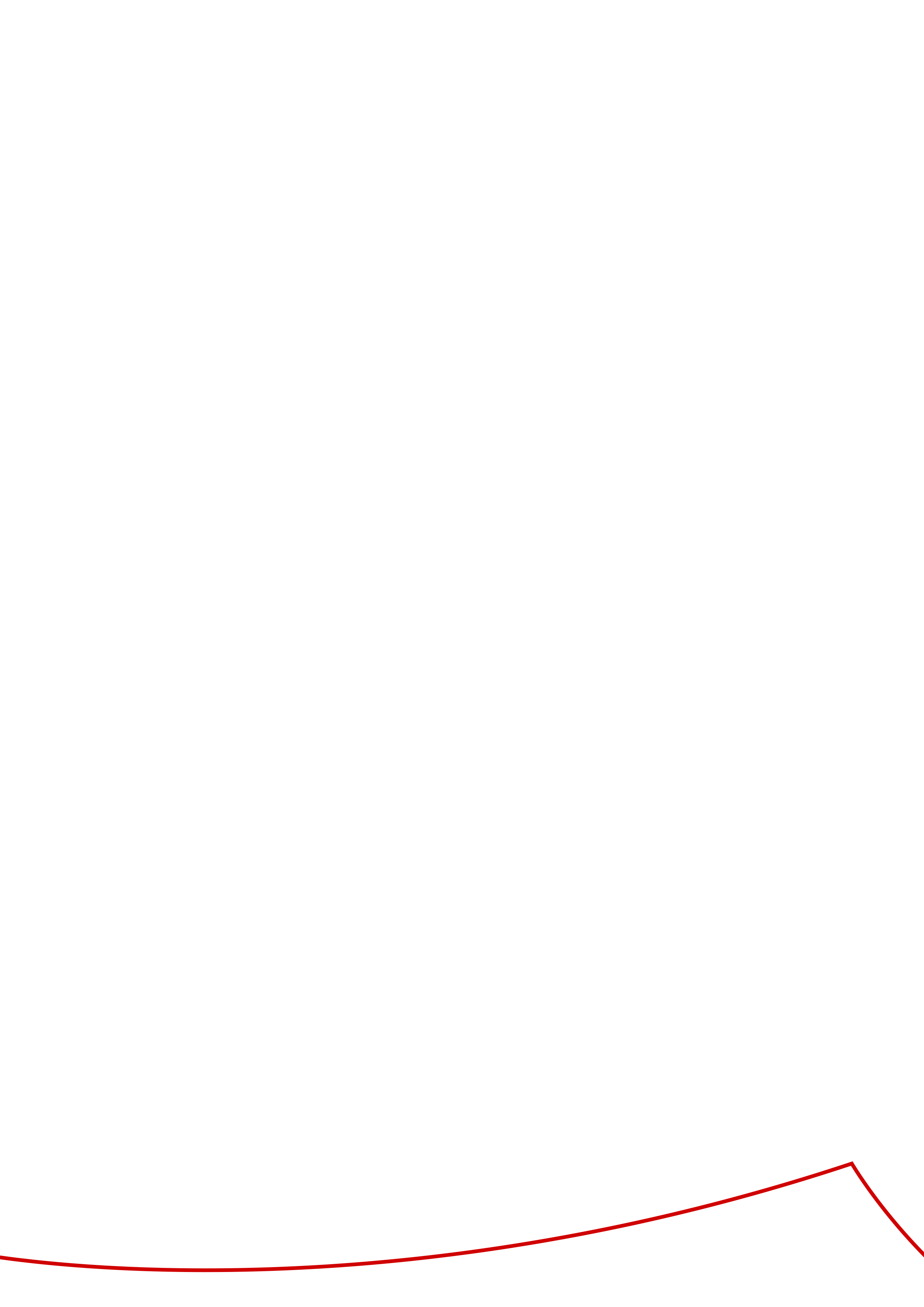 Female Recreational Football Development Officer | Hampshire FA
WHAT IS IN THIS PACK?
1 Job Advert & Description

2 Application Process

3 Full Role Profile & Person Specification

4 Supporting Information
Hampshire FA Vision, Mission & Values



If you would like to discuss the role further or have any questions on the content of this pack, please contact Hannah Humphreys using the details below:

E: Hannah.Humphreys@HampshireFA.com
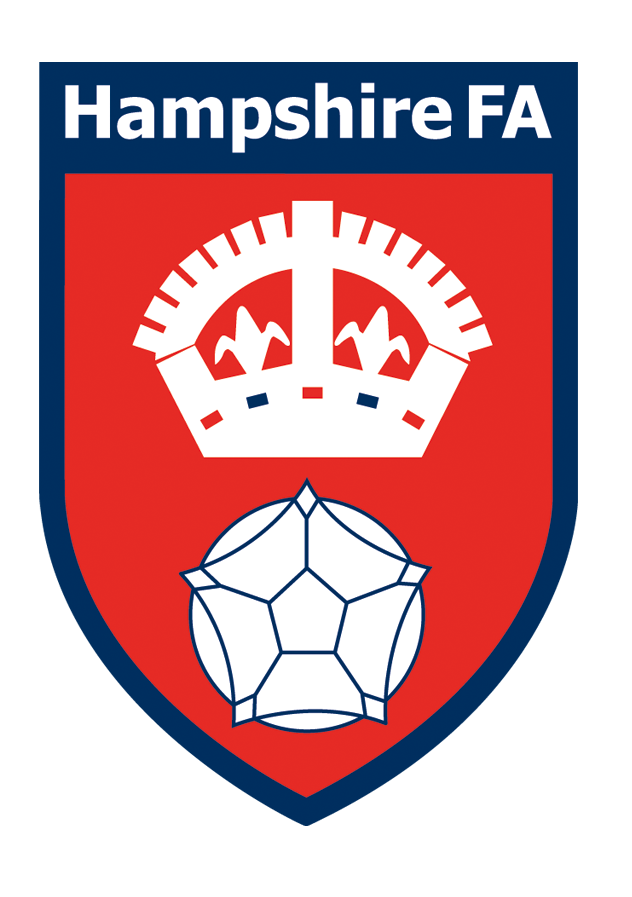 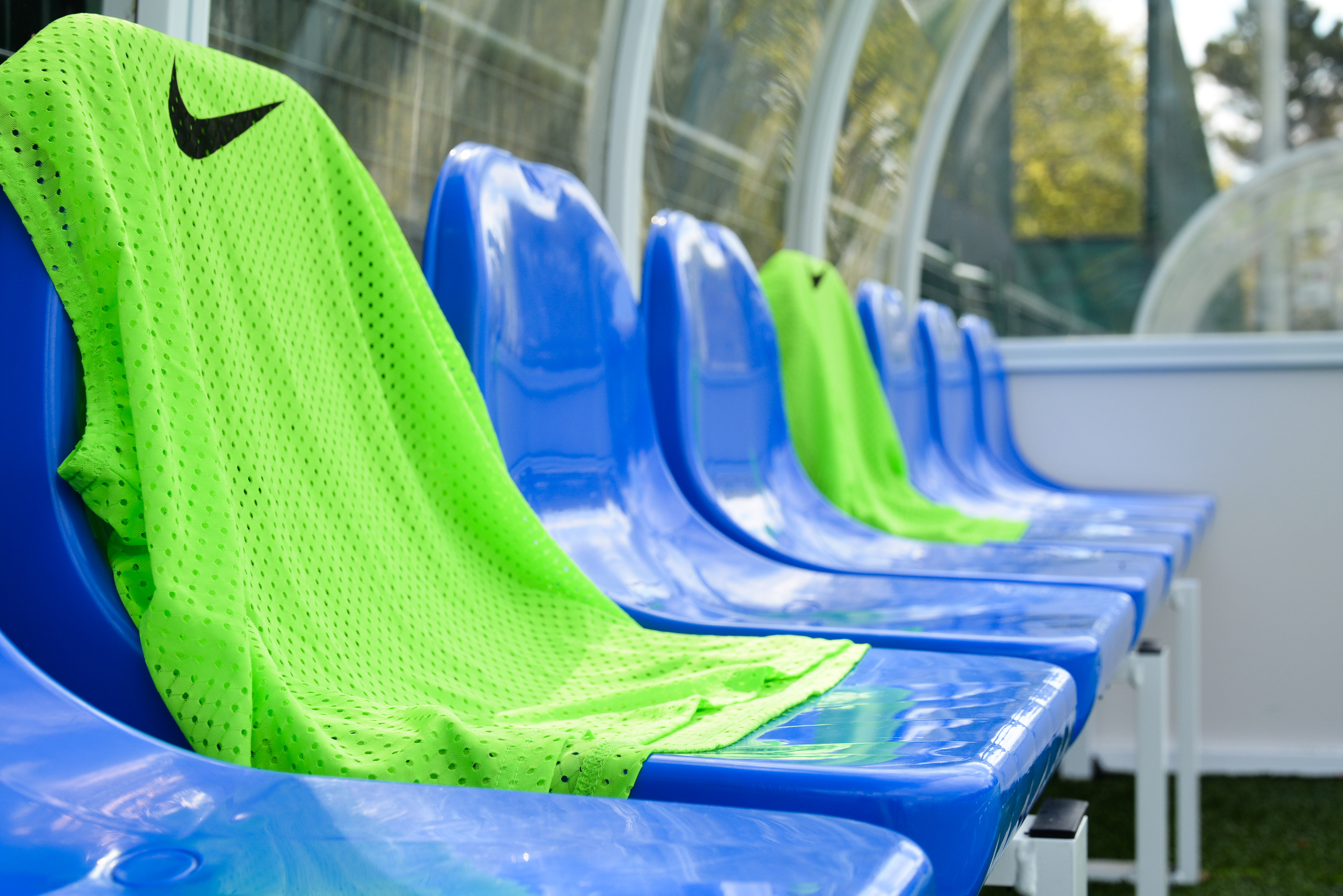 Equal Game Ambassador | Hampshire FA
Equal Game Ambassador (x2)
Salary: £25 ph	Contract: Casual Contract. 50 hours per contract.
What is the role?
Hampshire FA are looking for enthusiastic and experienced individuals with a passion for grassroots football to join the team.
The successful candidates will be responsible for supporting grassroots football clubs to apply their learnings from the Equal Game Training and build their own Equal Game Action Plan; creating more accessible opportunities for women and girls.
Key Accountabilities:
You will engage with clubs following their completion of the ‘Equal Game Training’
Signpost and help clubs access relevant support
Support clubs to build and sustain relationships with local partners
Collaborate with County FA staff, national FA staff, and other grassroots football stakeholders
Maintain records of the support being provided to grassroots club
What we are looking for:
Someone with an understanding of the grassroots football network
The ability to build trust and develop effective working relationships with Club Committees 
An advocate for female football with an understanding of the challenges and barriers that both players and volunteers can face.
Applications by Monday 24th October 2022:
To apply, complete the online application form. Interviews will take place on Monday 31st October  

Access the form by scanning this QR code with a smartphone:



 



Or via : 		https://forms.office.com/r/XHe6etntiT
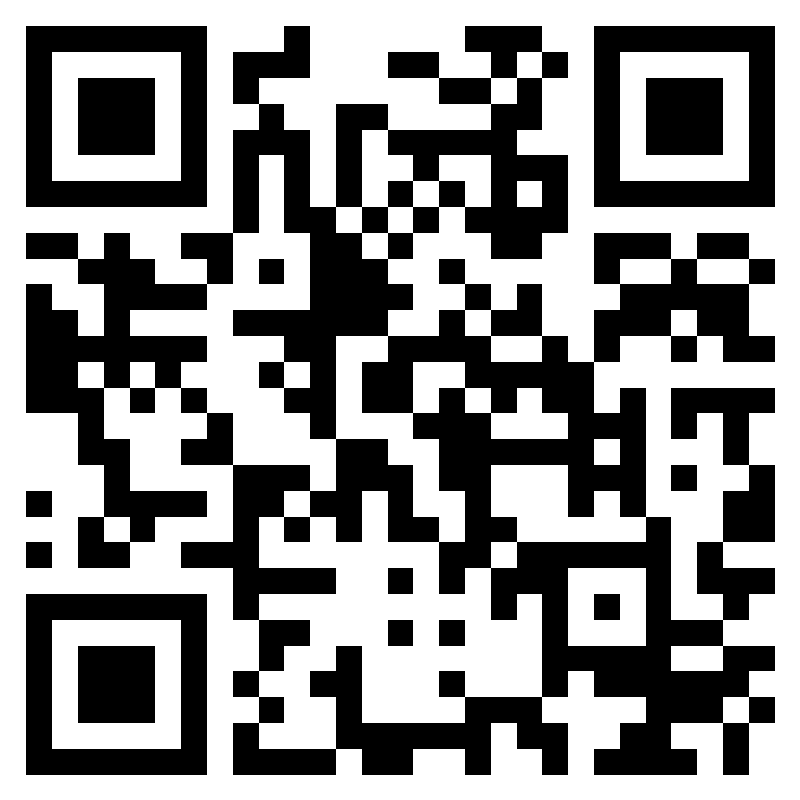 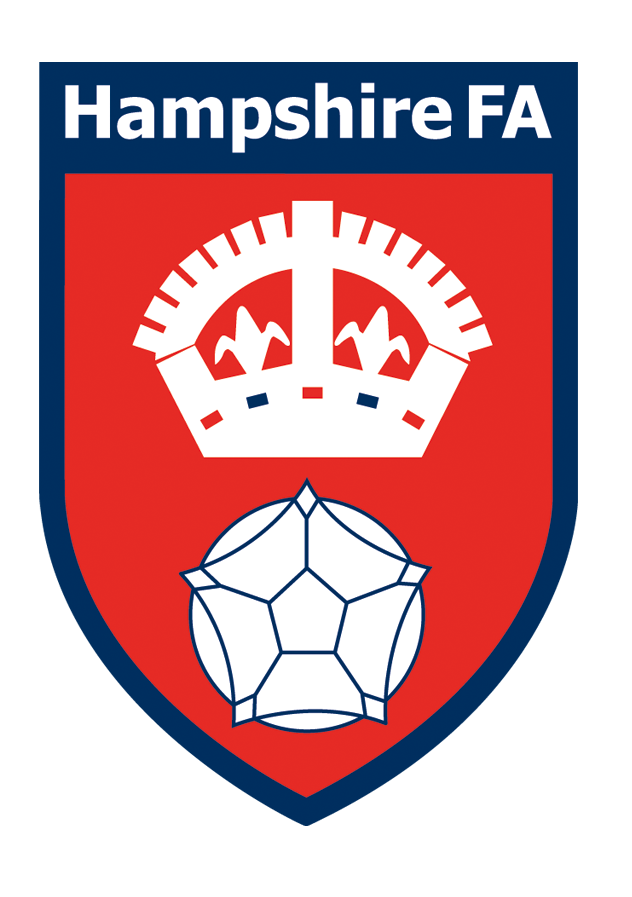 Equal Game Ambassador | Hampshire FA
APPLICATION PROCESS
Please see the accompanying advert & job description, full role profile & person specification and supporting information.  These should be used as a guide when completing the application form.  The application form can be made available in alternative formats and should this be required please contact us to advise of your requirements.

Please complete the application form by clicking here.

If shortlisted, you will be invited to interview for the role.  The exact format of the interview will be confirmed with notice of the interview and reasonable adjustments can be made to accommodate any needs you may have.  
 
Hampshire FA have an understanding and commitment to equality, diversity and inclusion and would be grateful if you could complete an optional, anonymous equality monitoring form as part of your application.  By completing this questionnaire, you are helping us to plan for the future and ensure we recruit from a diverse pool of applicants that are appropriate and relevant to the community we serve.

Please complete the equality monitoring form by clicking here.
 
Hampshire FA are committed to safeguarding children and adults at risk. Due to the nature of this role, the successful candidate will be required to undertake a Disclosure and Barring Service (DBS) check through the FA DBS process. The possession of a criminal record will not necessarily prevent an applicant from obtaining this post, as all cases are judged individually according to the nature of the role and information provided.
  
Key Dates:
Application Closing date – Monday 24th October 2022
Interview date –Monday 31st October
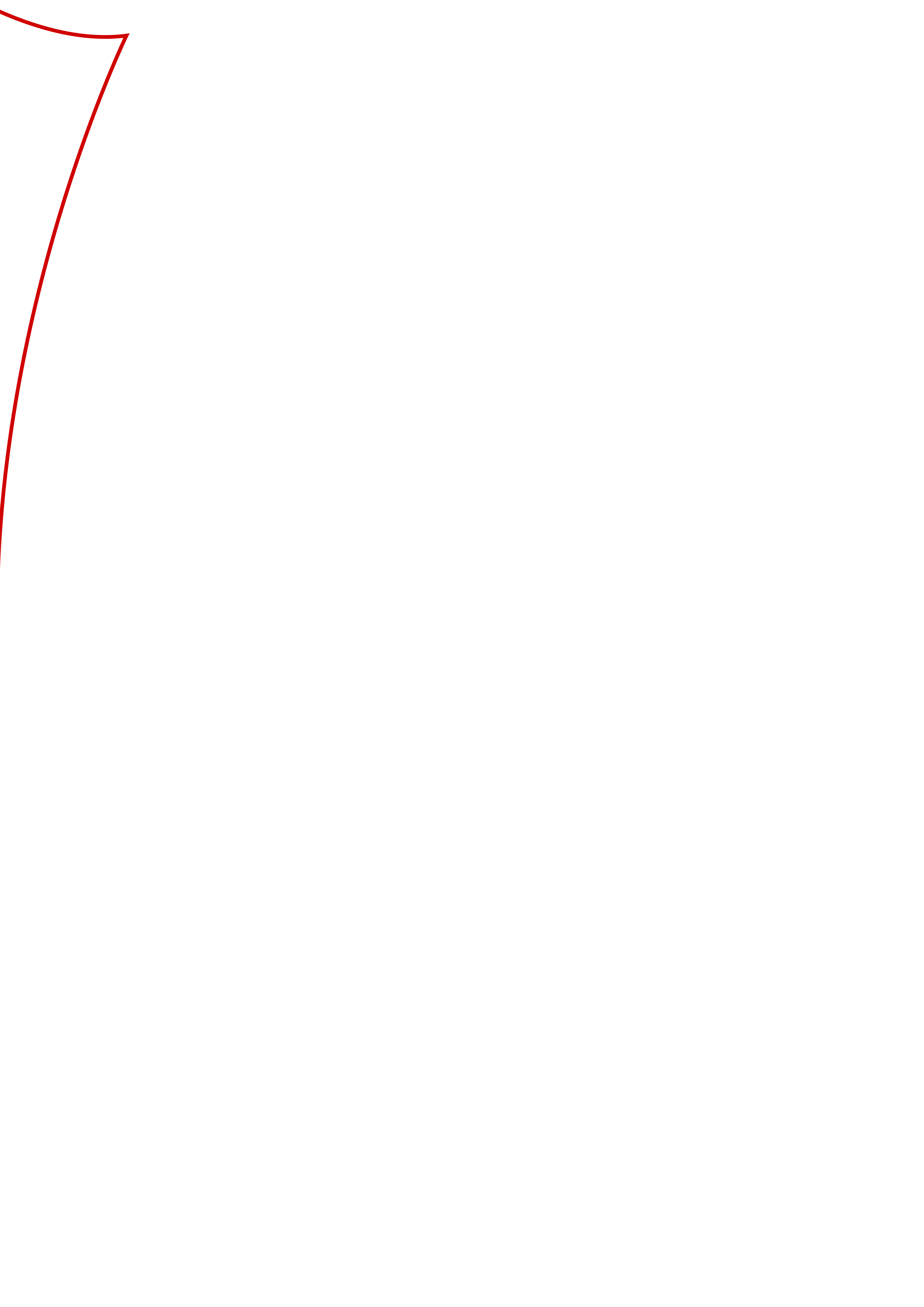 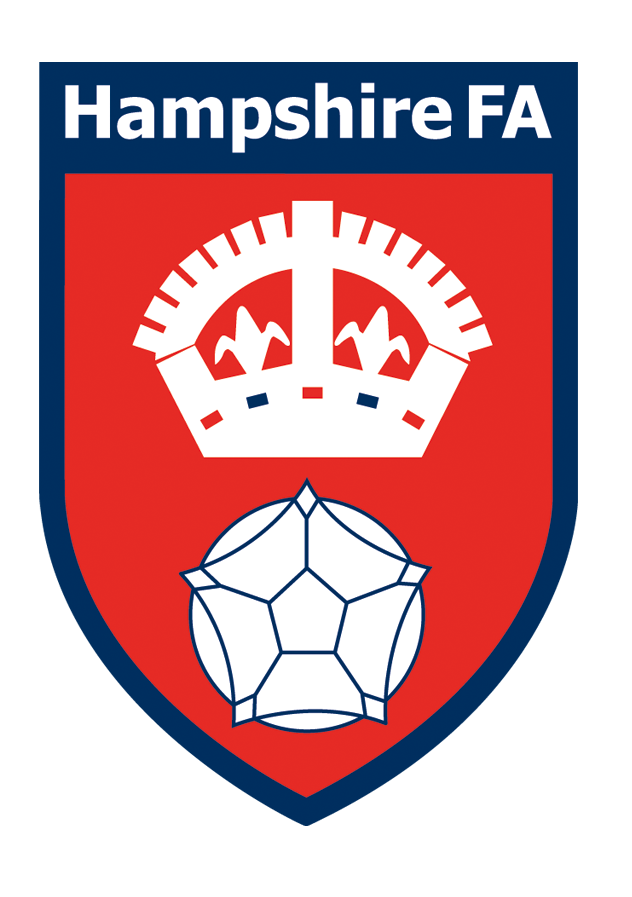 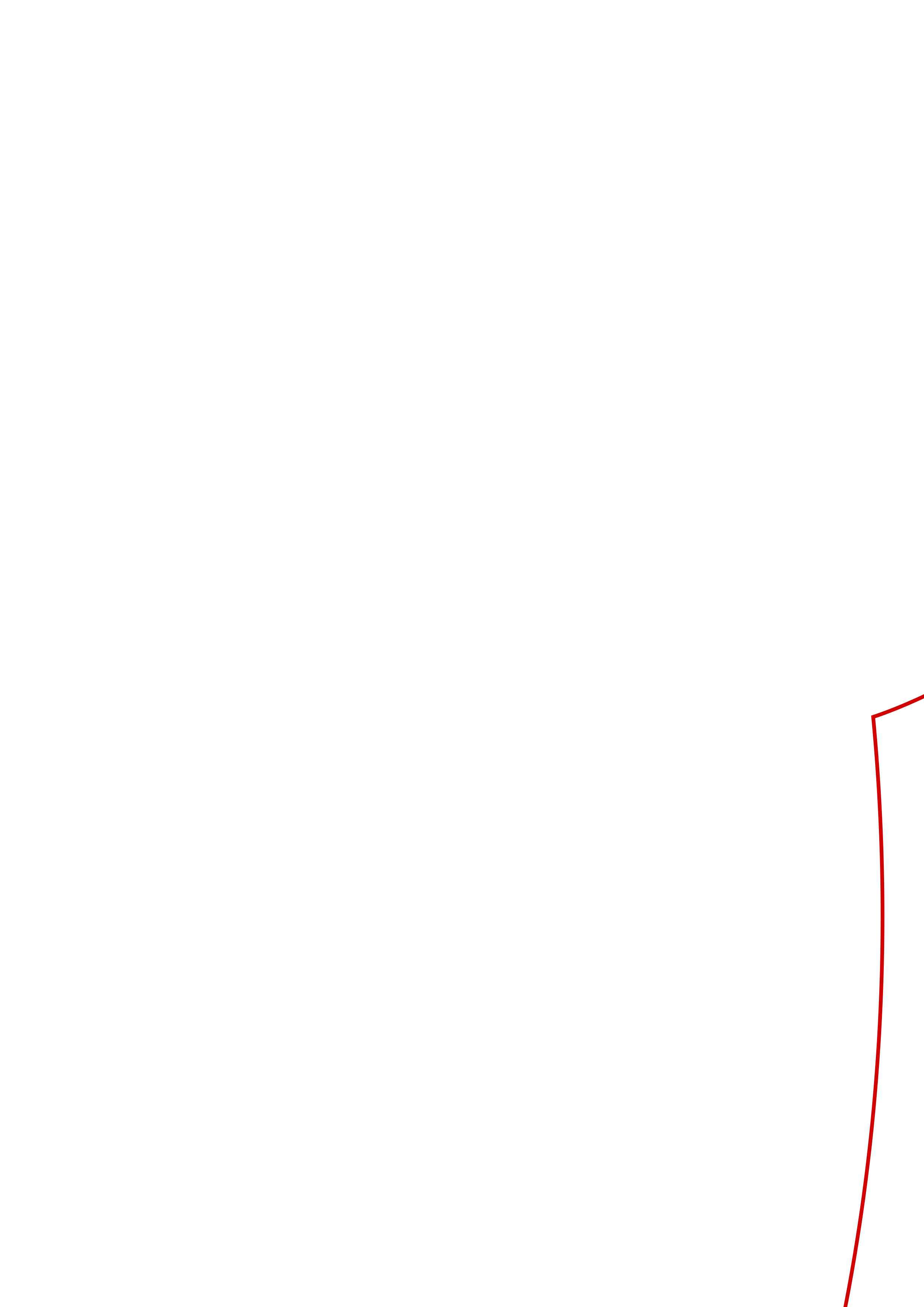 Equal Game Ambassador | Hampshire FA
FULL ROLE PROFILE & PERSON SPECIFICATION
Hampshire FA are an equal opportunities employer and actively encourage people from diverse backgrounds to apply for all roles.
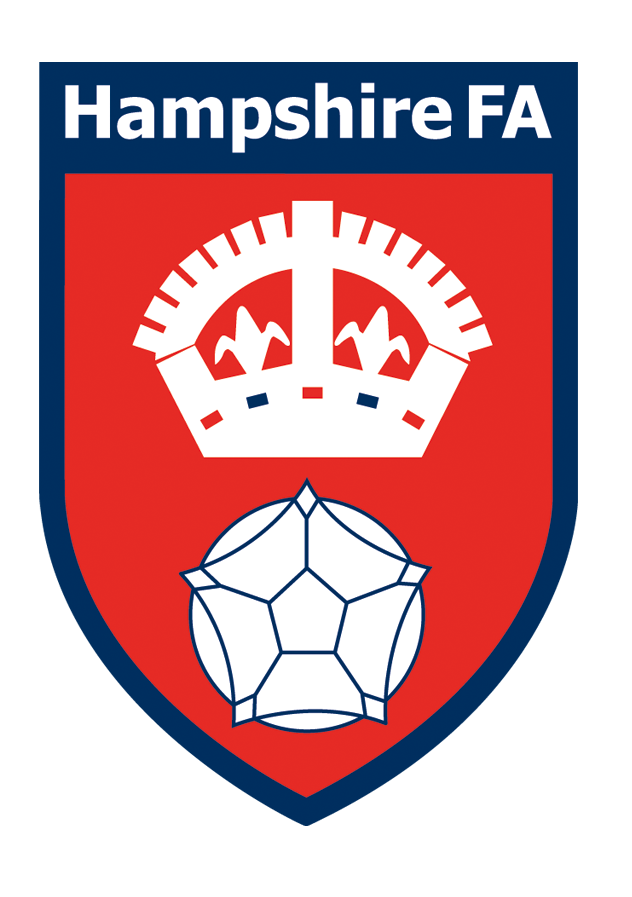 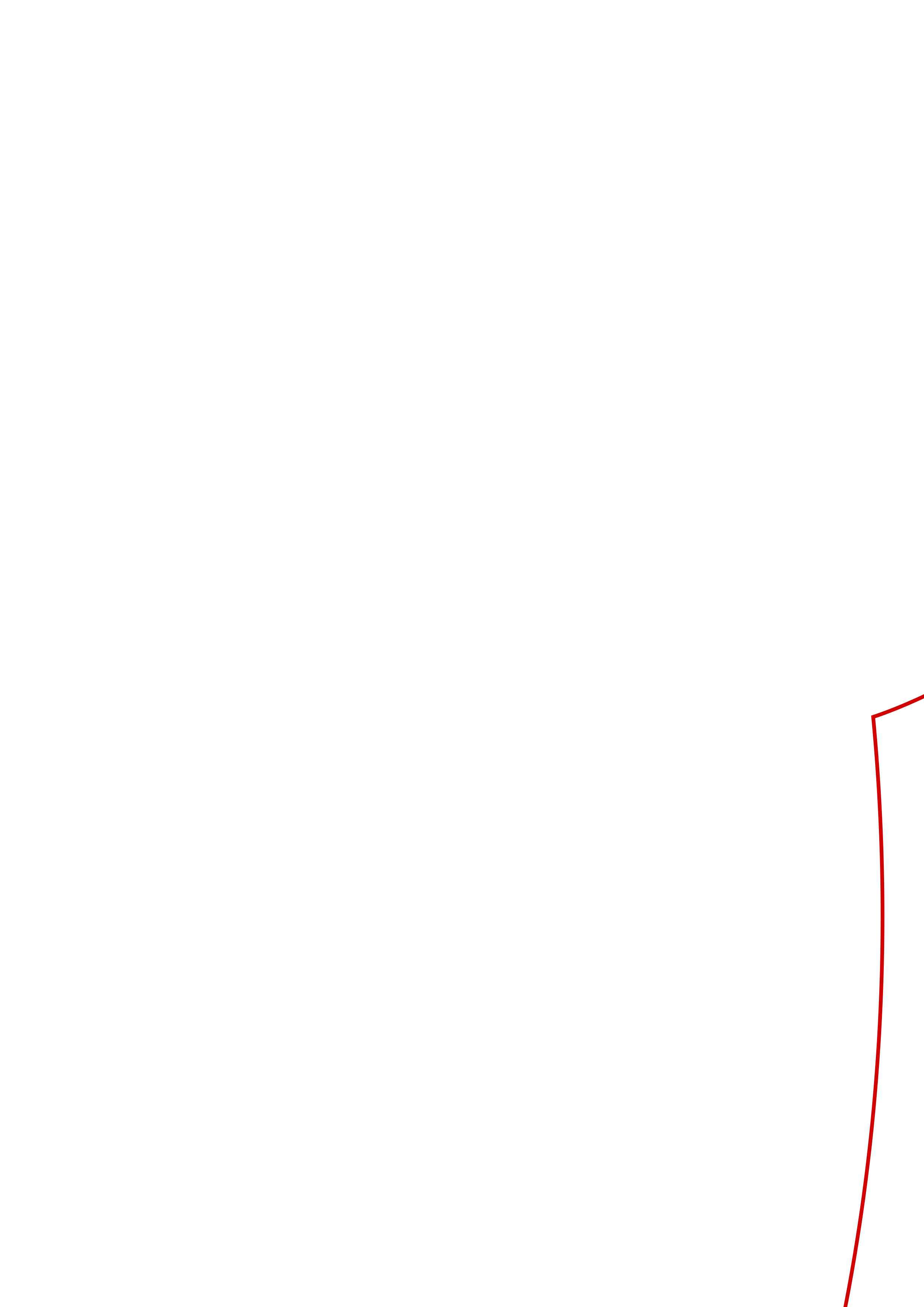 Equal Game Ambassador | Hampshire FA
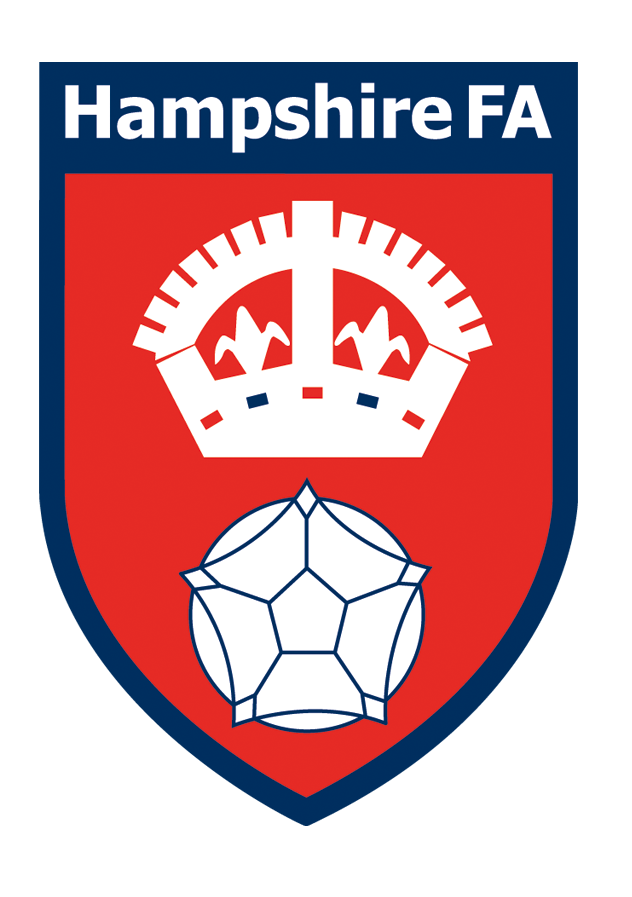 Equal Game Ambassador | Hampshire FA
SUPPORTING INFORMATION
Hampshire FA Vision, Mission & Values
Vision
Using the power of football to build a better future for all communities in Hampshire.
Mission
Set strong foundations for all of Hampshire football to Recover stronger by enabling & supporting a bespoke Hampshire FA workforce.
Deliver an expanding network of Hub Sites, connected with & fully engaging  their local communities.
Put Youth Engagement at the centre of all delivery & ensure young people are heard, safeguarded & empowered to influence the future.
Re-invigorate Equality, Diversity & Inclusion through new IAG/local engagement structure & governance standards.
Undertake a full business Culture review to embed inclusivity, safeguarding & quality community service throughout all we do.
Progressive - Respect - Inclusion - Determined - Excellence
Values
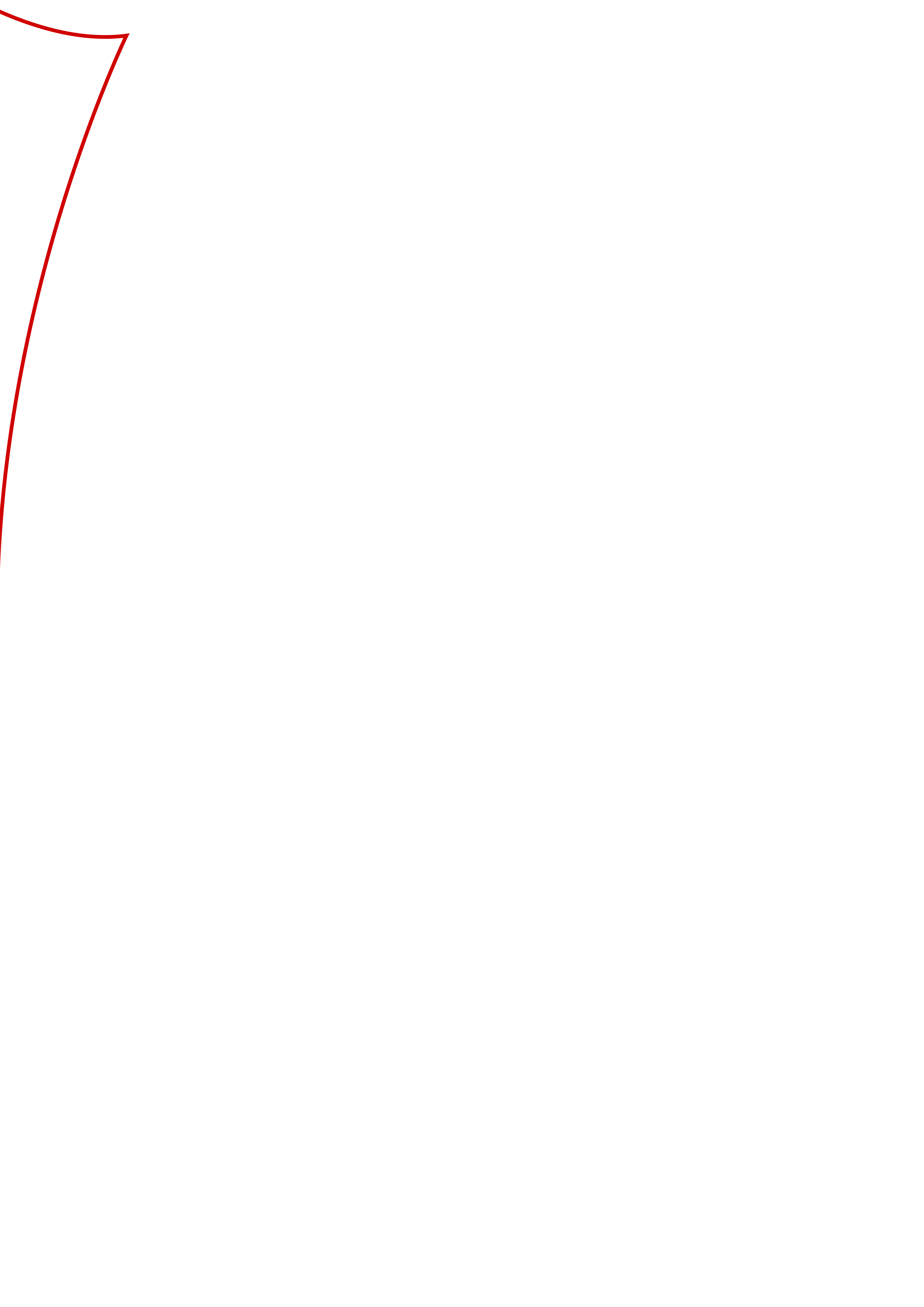 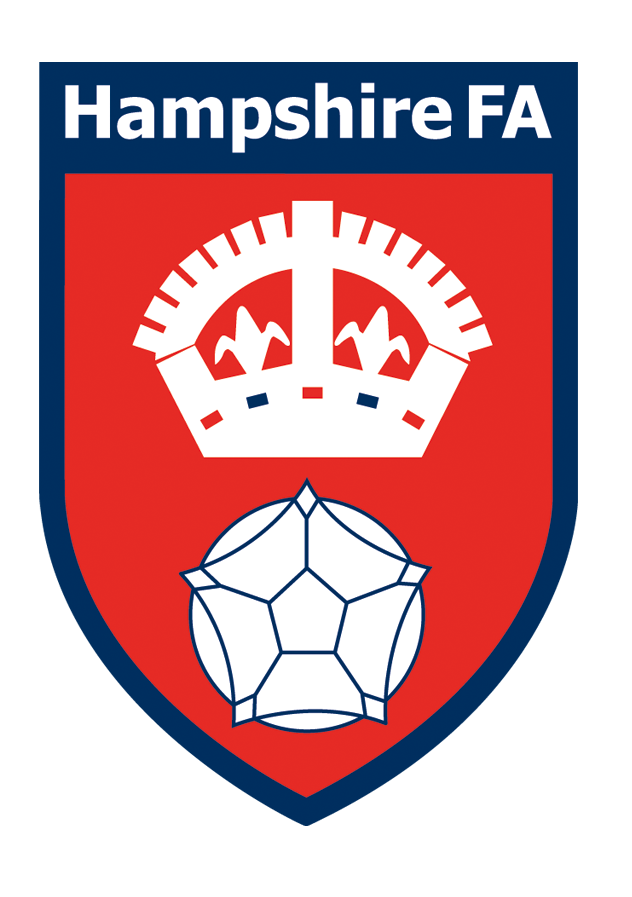